NASA SIMBIOS Experience
International Collaboration
Bryan Franz
and the
NASA Ocean Biology 
Processing Group
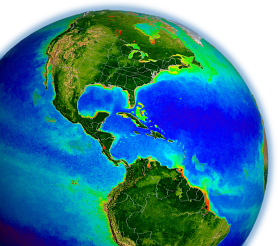 OCRT Meeting
24 April 2012
[Speaker Notes: many things to many people
field program, international field and laboratory protocols, satellite sensor intercomparison studies, data merging
focus on international colaborations]
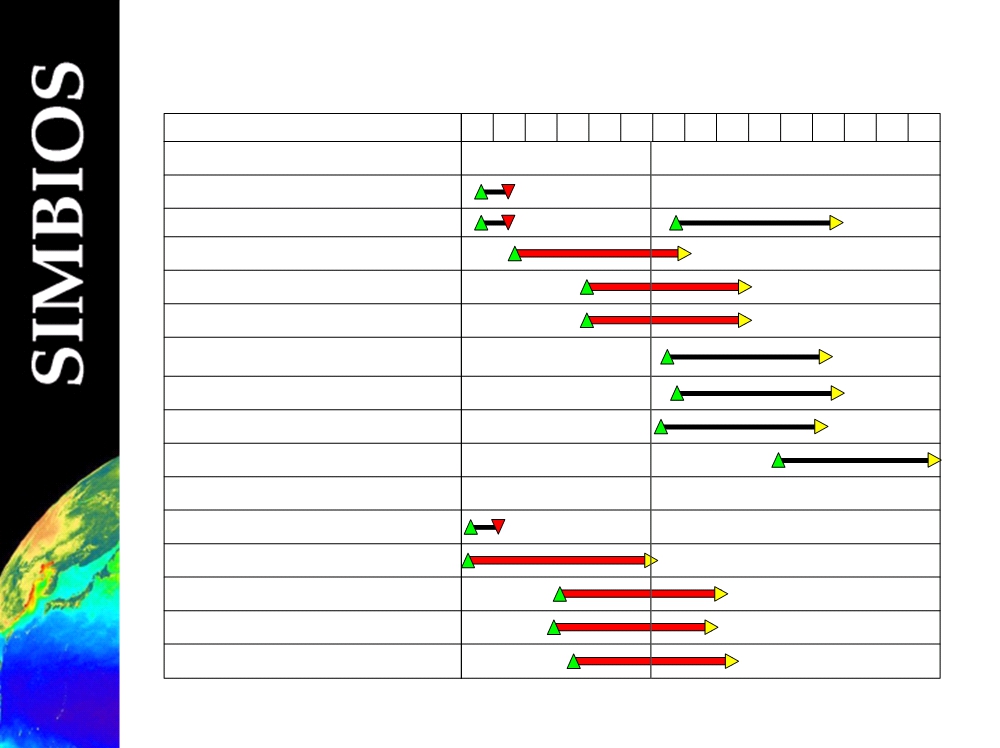 OCEAN COLOR MISSIONS
view in late 1990's
12/10/01
Instrument (Mission; Country)
96
97
98
99
00
01
02
03
04
05
06
07
08
09
10
Global
OCTS (ADEOS-I; Japan)
POLDER (ADEOS-I/II; France & Japan)SeaWiFS (Orbview-2;  U.S.)
MODIS (Terra; U.S.)
MISR (Terra; U.S. )
MERIS (ENVISAT; ESA)GLI (ADEOS-II; Japan)MODIS (Aqua; U.S.)VIIRS (NPP: U.S.)
Limited Coverage
MOS (Priroda; Germany & Russia)MOS (IRS; Germany & India)OCI (ROCSAT; Taiwan)OCM (IRS-P4; India)
OSMI (KOMPSAT; South Korea)
[Speaker Notes: seawifs follow-on called EOS color axed]
Sensor Intercomparison & Merger for Biological & Interdisciplinary Ocean Studies
NASA funded effort from 1996 – 2003
	 alternative to EOS Color mission (SeaWiFS follow-on)

Goals

Ensure development of internally consistent research products and time series from multiple satellite ocean color data sources

Develop methodologies for cross-calibration of satellite ocean color sensors

Develop methodologies for merging data from multiple ocean color missions

Promote cooperation between ocean color Projects & Missions
[Speaker Notes: develop the multi-mission climate data record for ocea biology]
Organizational Structure
Distributed Science Team
	U.S. participants funded through 3-year NRAs
	1997-2000: 21 U.S. and 5 international participants
	2000-2003: 21 U.S. and 14 international participants

Centralized Project Office
	co-located with SeaWiFS Project **
	technical & program management, documentation 
	science team coordination, contract management
	technical interface with other
		space agencies: 	NASDA, CNES, ESA, KARI
	        	organizations: 	NIST, IOCCG, JRC, DLR
		projects: 	EOS, AERONET
Field Program Collaborations
Oceanographic Field Campaigns
INDOEX (1999)
ACE-Asia (2001)

Contracted Field Investigations 
	1997-2000: 15 US
	2000-2003: 11 US
	+ International 

SeaBASS (2003)
	300,000 pigments
	13,500 depth profiles
     44 institutions
	14 countries
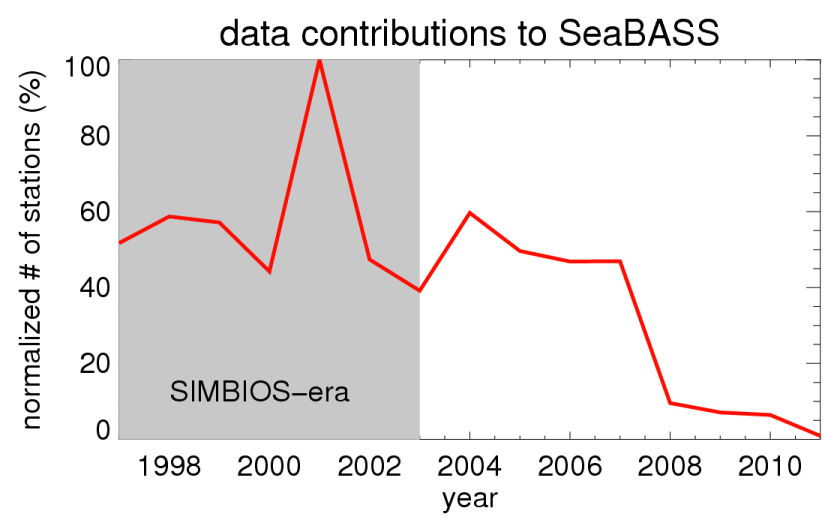 [Speaker Notes: 300000 pigments, 13000 depth profiles]
Field Program Collaborations
Marine Aerosols

14 Coastal Cimel stations (transferred to AERONET in 2003)

Instrument pool: 
	PREDE (Japan), SIMBAD & SIMBADA (France), MicroTops, MPL

Calibration and cross-calibration analyses
Marine Aerosol Network
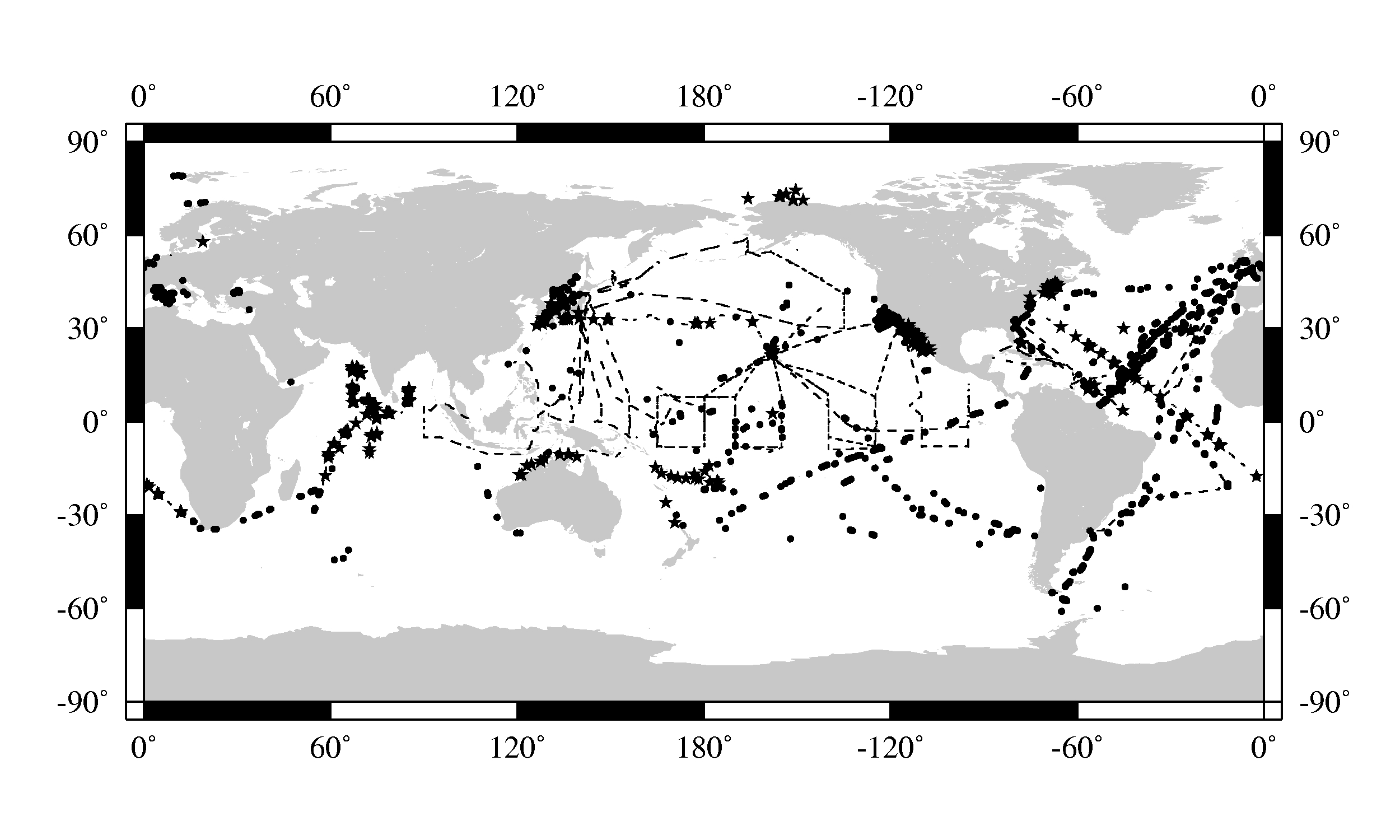 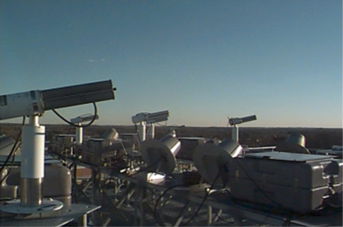 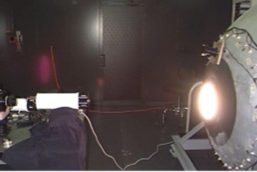 [Speaker Notes: MArine Aerosol Network (MAN)

Calibration facilities at GSFC managed by Project office
also standardization of processing codes]
Field and Laboratory Protocols
Radiometric Round-Robin
	1997: 	NASA/GSFC, PML (UK), JRC (Italy), SDSU, Biospherical Instruments Inc., UCSB, NRL, 	DLR (Germany), NASA/WFF, Satlantic Inc. (Canada)
	2001: 	GSFC, Satlantic Inc., Biospherical Instruments Inc., HOBI Labs, UCSB, NRL, SIO
	2002: 	GSFC, Satlantic Inc., Biospherical Instruments Inc., UCSB, NRL, SIO, MOBY,USF, 	RSMAS, Wallops & Stennis

Chlorophyll Round-Robin
	2000: 	ONR, UMD, SIO, SDSU, Bigelow, USF, NOAA & NASA/SSC
	2001: 	SDSU, UMD, CNR (Italy), LODYC (France) and BBRS

Ocean Optics Protocols
	2000:	Fargion & Mueller, Revision 2, NASA TM 2000-209966
	2002:	Mueller et al., Revision 3, NASA TM 2002-21004
	2003:	Mueller et al., Revision 4, NASA TM 2003-211621

Aerosol Measurement Protocols
	2001:	Fargion et al., AOT Protocols, NASA TM 2001-209982
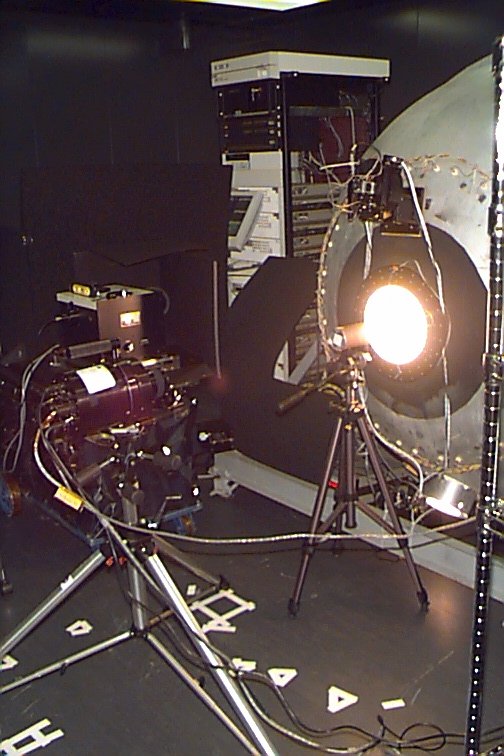 [Speaker Notes: sirex-6, simric-1, simric-2 ... sqm, sxr   2%
seahare
significant international input on OOPs
clearly needs to be revisited (IOCCG SWG)]
Satellite Mission Collaborations
Data acquisition, processing, and distribution
	OCTS acquisition at Wallops (NASDA/Japan)
	MOS acquisition at Wallops (DLR/Germany, ISRO/SAC/India)
	
Instrument calibration, data processing, and algorithms
	OCTS global GAC (NASDA/Japan), full mission reprocessing
	OSMI (KARI/Korea) processing software and instrument calibration
	OCTS-POLDER cross-calibration (NASDA/Japan, CNES/France)
	MOS-SeaWiFS cross calibration and algorithm development, destriping

Instrument/algorithm workshops
	Japanese-US Working Group on Ocean Color (JUWOC)
	MOS Ocean Color Meetings (1998-2000)
in situ water-leaving
radiances (MOBY)
predicted
at-sensor
radiances
vicarious calibration
gain factors
Lasting Impact: NASA's Sensor-Independent Approach
ancillary data
sensor-specific tables:
Rayleigh, aerosol, etc.
observed 
radiances
SeaWiFS L1A
MODISA L1B
MODIST L1B
OCTS L1A
MOS L1B
OSMI L1A
CZCS L1A
MERIS L1B
OCM-1 L1B
OCM-2 L1B
VIIRS-L1B
Multi-Sensor
Level-1 to Level-2
(common algorithms)
water-leaving
radiances and 
derived prods
Level-2 Scene
Level-2 to Level-3
Level-3 Global
Product
[Speaker Notes: because of SIMBIOS, we started from a multi-sensor viewpoint
evolved to what we have today]
Lasting Impact: SeaDAS Multi-Mission Support
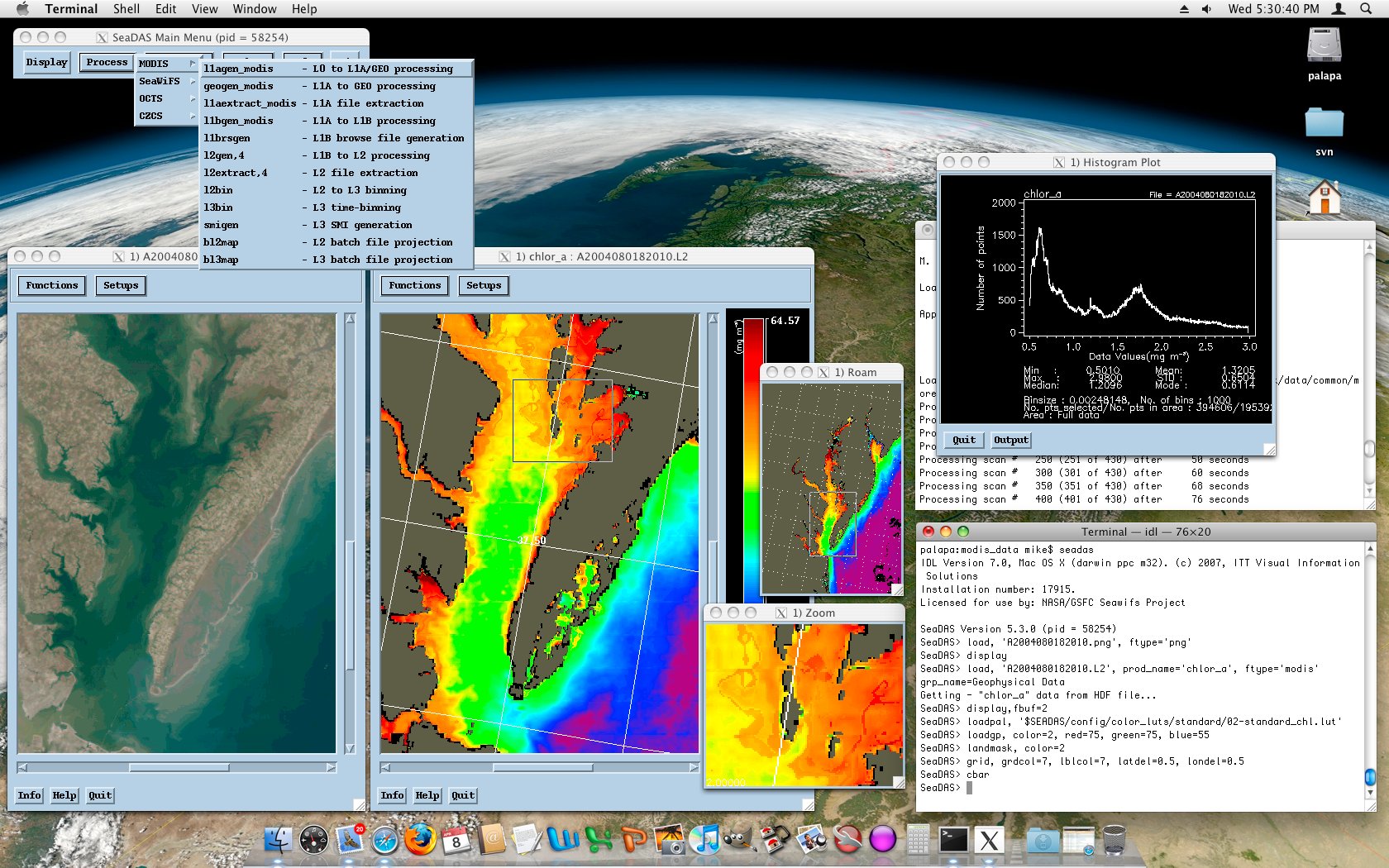 [Speaker Notes: multi-mission transformation
open source software]
Lasting Impact: International Community
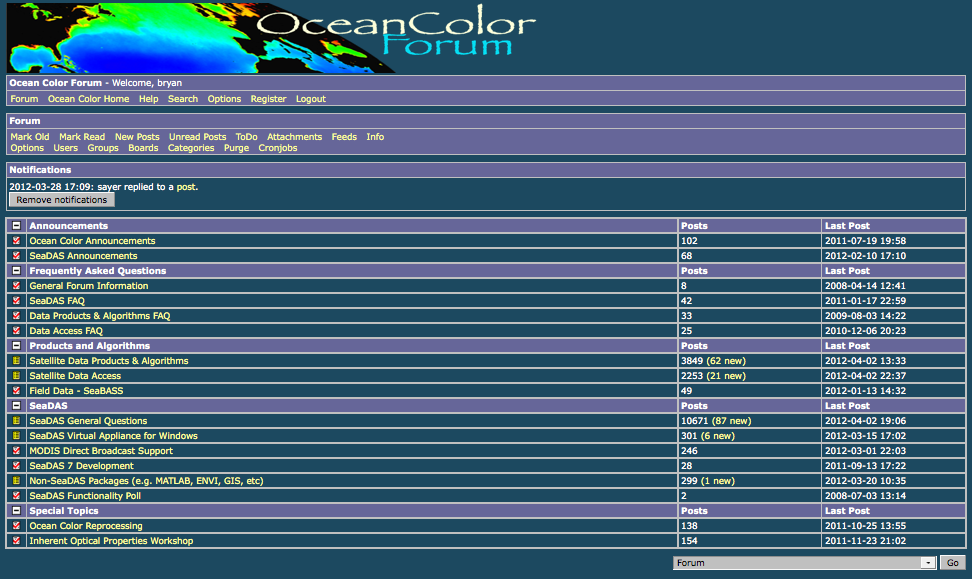 over 18,000 posts and 14.5 million views since 2004
[Speaker Notes: key to efficiency and community engagement]
What Worked
Centralized project office to coordinate activities
	including budgetary control
Satellite Project a full partner in the international effort  
	able to implement new products and algorithms from international team
	not restricted to mission-specific Science Team input
Funded investigators required to submit data to SeaBASS
	contractual obligations
Open Data Policies
	unrestricted access to satellite data (SeaWIFS, MODIS)
	unrestricted (delayed) access to in situ data (SEABASS)
What Worked
Annual meetings
	working level, focused, technical, & documented
Visiting scientists to address specific topics
	focused activities, exchange ideas, implement, and test algorithms
		Antoine & Morel (f/Q algorithm evaluation)
		Tanaka & Fukushima (OCTS & GLI, cal/val & processing)
		Hagolle & Nicolas (POLDER implementation)
		Kim (OSMI implementation, cross-calibration)
		Neumann (IRS-P3/MOS processing stream)
		Zibordi, Deschamps, Yamamoto, Kopelovich
Distributed, open source software
	common software framework enabling collaboration and sharing
[Speaker Notes: more like workshops, people were engaged]
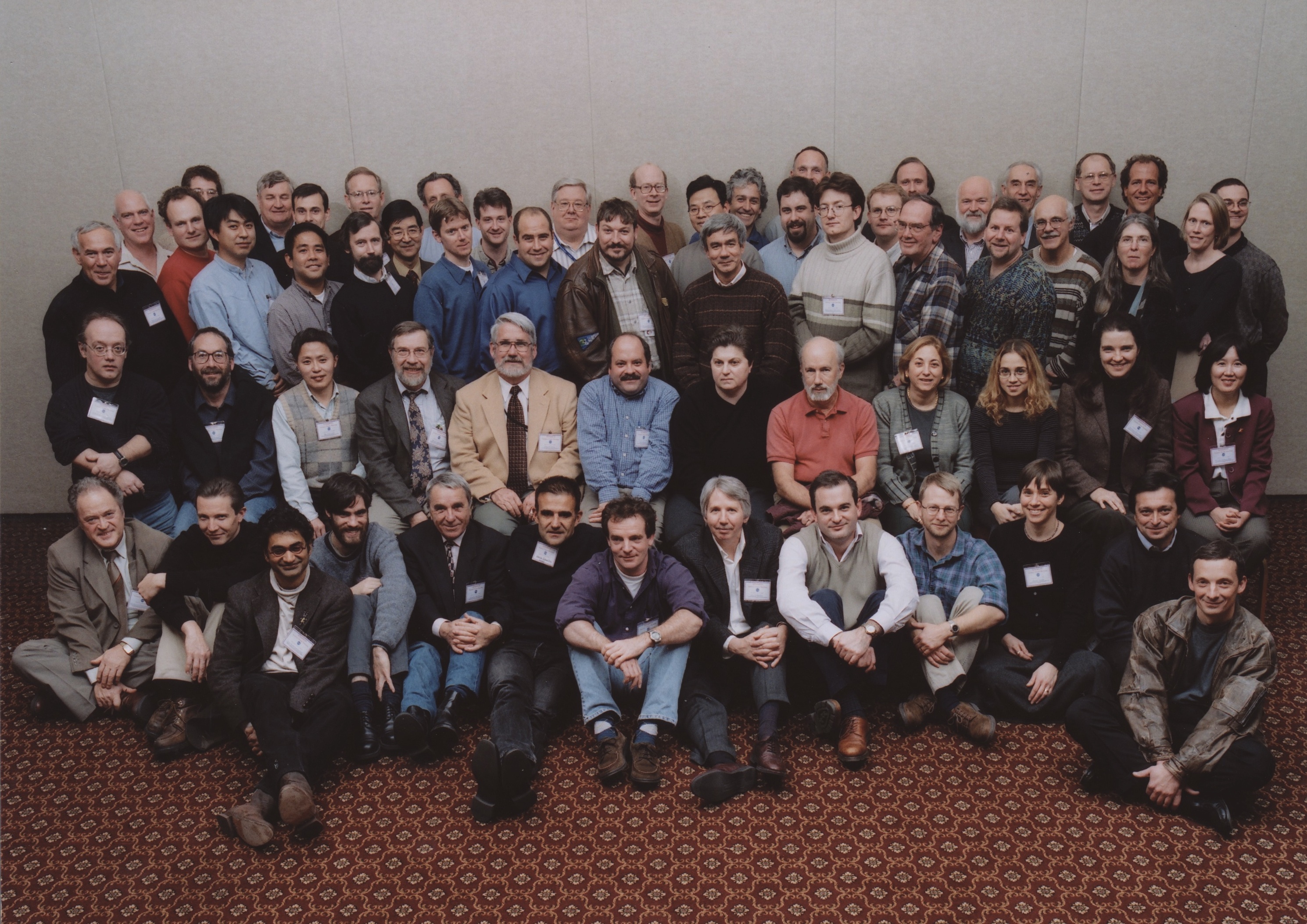 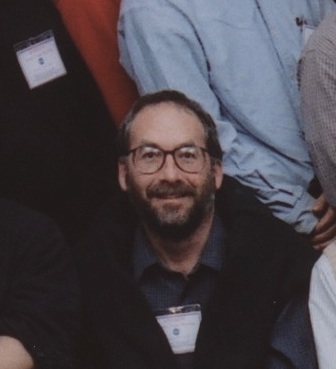